Lección 2. Creta
Instituto de Líderes Cristianos
Iglesia y Ministerio
Maestra Gabriela Tijerina-Pike, Ph.D.
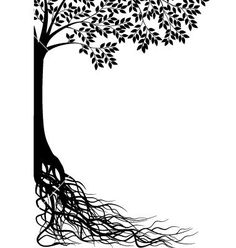 Iglesia y Ministerio
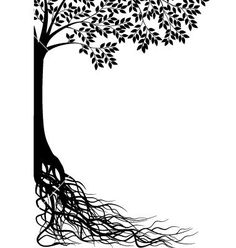 Relación 
Confianza 
Respeto
Entendimiento
Comprensión
Conocimiento
Autoridad…
IGLESIA
Y MINISTERIO
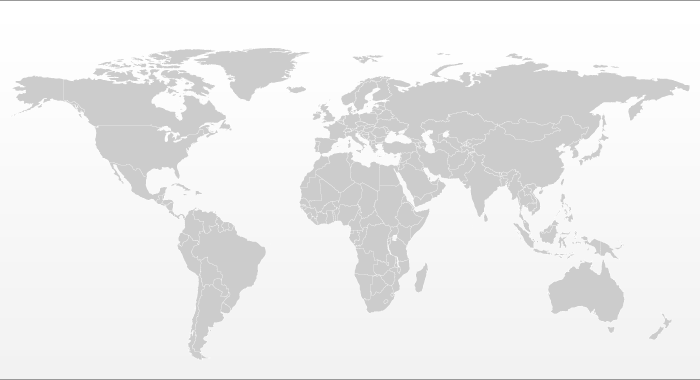 Siglo XXI
Siglo I
II III IV V VI VII VIII IX X XI XII XIII XIV XV XVI XVII XVIII XIX XX
Instituto de Líderes Cristianos
Iglesia y Ministerio
Maestra Gabriela Tijerina-Pike, Ph.D.
IGLESIA
Y MINISTERIO
II III IV V VI VII VIII IX X XI XII XIII XIV XV XVI XVII XVIII XIX XX
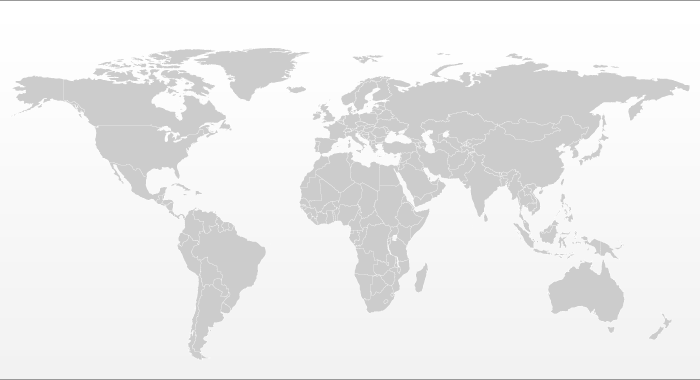 Siglo I
Siglo XXI
35° 12′ 36″ N, 24° 54′ 36″ E
Creta
Instituto de Líderes Cristianos
Iglesia y Ministerio
Maestra Gabriela Tijerina-Pike, Ph.D.
35° 12′ 36″ N, 24° 54′ 36″ E
Creta
Geografía
Historia
Cultura
Pertinencia en la Biblia
Instituto de Líderes Cristianos
Iglesia y Ministerio
Maestra Gabriela Tijerina-Pike, Ph.D.
35° 12′ 36″ N, 24° 54′ 36″ E
Creta
Pertinencia 
en la Biblia

 Hechos 2:11
 Hechos 27:7-12
 Tito 1:5
Instituto de Líderes Cristianos
Iglesia y Ministerio
Maestra Gabriela Tijerina-Pike, Ph.D.
35° 12′ 36″ N, 24° 54′ 36″ E
Creta
Iglesia: 
Conformada por judíos y gentiles
Tito 1:10
Instituto de Líderes Cristianos
Iglesia y Ministerio
Maestra Gabriela Tijerina-Pike, Ph.D.
35° 12′ 36″ N, 24° 54′ 36″ E
Creta
Cultura: 
“Cretanizar”
Decir mentiras
Tito 1:10
Instituto de Líderes Cristianos
Iglesia y Ministerio
Maestra Gabriela Tijerina-Pike, Ph.D.
35° 12′ 36″ N, 24° 54′ 36″ E
Creta
Comisión de Pablo a Tito
 Corregir lo deficiente
 Establecer ancianos
Tito 1:5
Instituto de Líderes Cristianos
Iglesia y Ministerio
Maestra Gabriela Tijerina-Pike, Ph.D.
Tarea
¿Cómo se corrige lo deficiente?
 ¿Cómo se organiza el desorden?
¿Por dónde se comienza?
¿Cómo se termina?
¿Por qué?